Recent capture loss studies
M. Schwarz
Acknowledgements:
J. Repond, P. Kramer, A. Lasheen, E. Shaposhnikova,H. Bartosik, T. Bohl, G. Papotti, SPS & PS operator team
LIU-SPS BD WG meeting
1
11/16/17
Contents
First results on effects of PS post-acceleration in SPS
Comparison of losses in BCMS Q20 and Q22
Intensity and voltage scan in SPS
Post-acceleration and shaving
Use post-acceleration and shaving in PS to remove halo particles; observe losses in SPS
Settings:
36 bunches, 25ns spacing, 1.0e11 ppb (standard settings)
Ramp at 2.4s
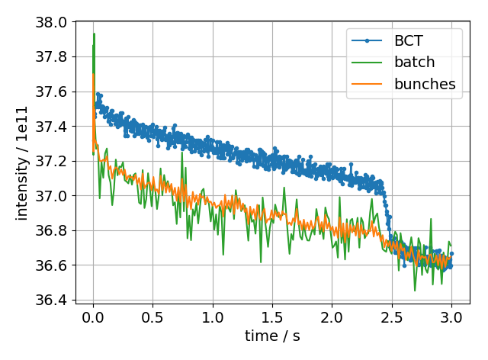 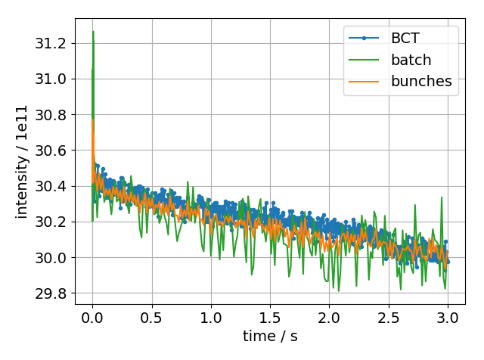 Standard
Post-accl + shaving
No uncaptured beam with shaving!
MD 17/10/31
Beam profiles
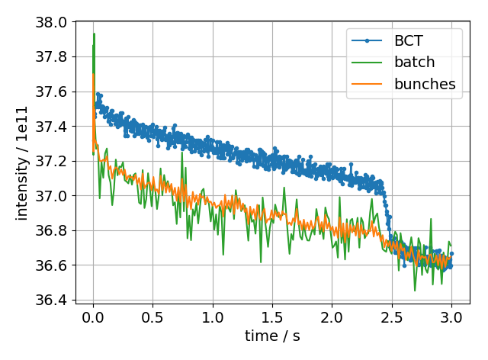 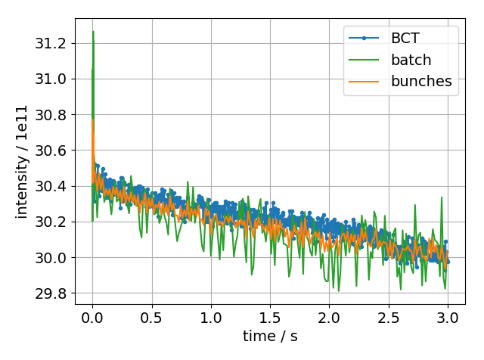 Standard
Post-accl + shaving
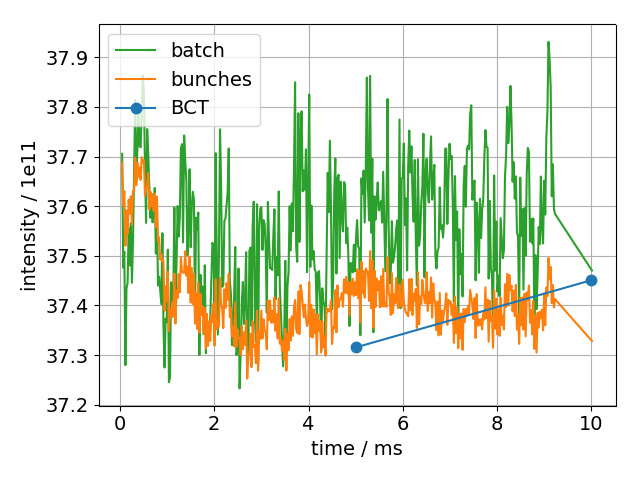 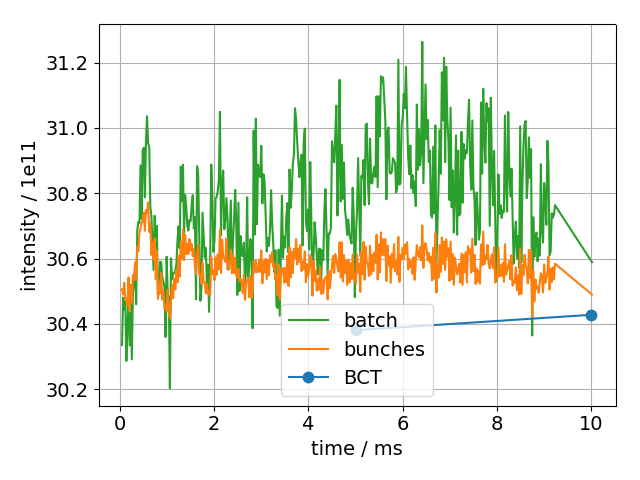 no uncaptured beam
uncaptured beam
Loss analysis from BCT
Fit lines to BCT intensity from 50ms-2.4s and 2.5s-3s
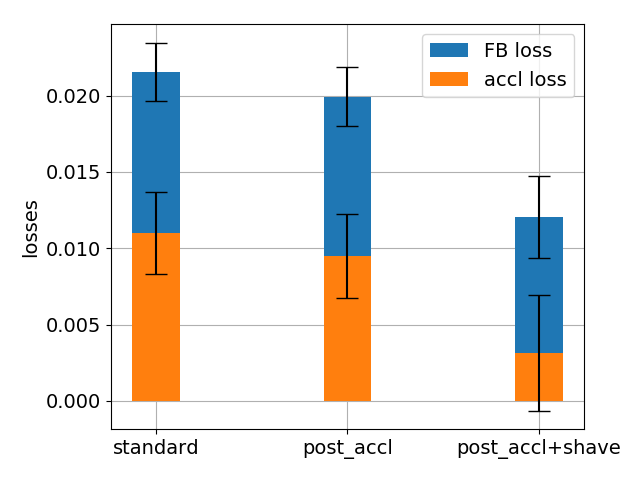 About 1% losses at flat-bottom
With shaving, losses at 
beginning of ramp compatible with 0% !
MD 17/10/31
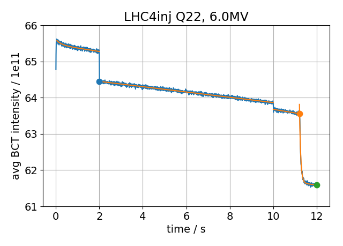 BCMS Q20 vs Q22
48 bunches, 1.35e11 ppb (Q22) 1.4e11 ppb (Q20)
800 MHz on; FB on; FF off; PL on; long. damper on
Larger momentum aperture in Q22 than Q20
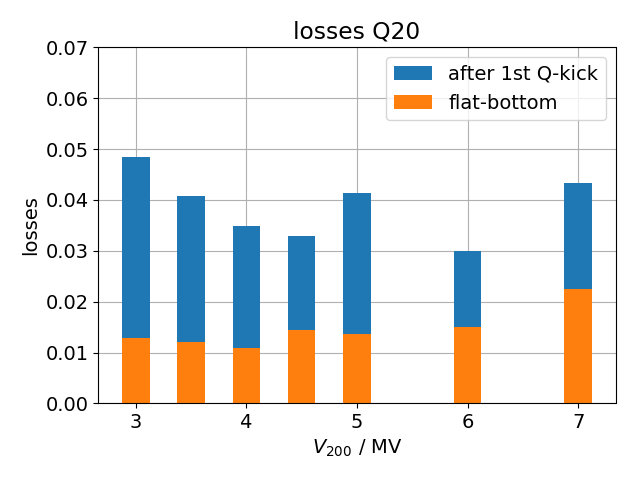 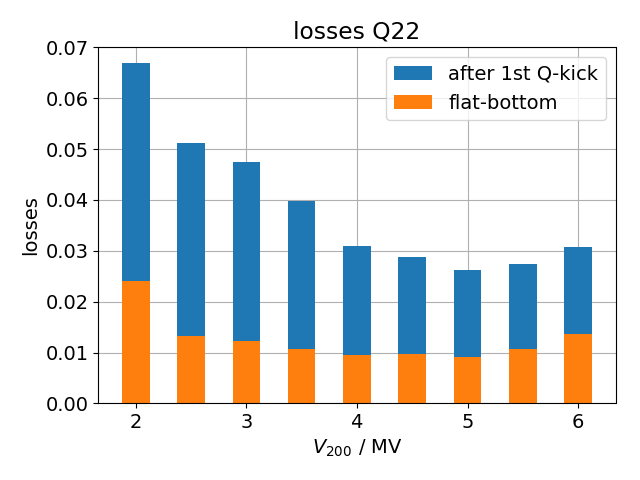 few data
points
Q20: losses after first Q-kick decrease with V200 -> more particles captured
Q20: losses along flat-bottom increase with V200 -> particles scraped inside RF-bucket;less pronounced in Q22 due to larger momentum aperture
Total losses minimal at V200=4.5MV(Q20) and V200=5.0MV (Q22)
MD 17/10/18
Scan intensity and induced voltage
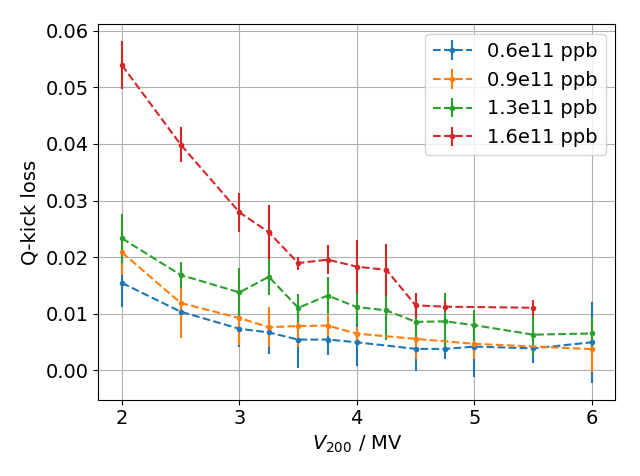 Estimate capture losses by comparing BCT intensity(*) before / after Q-kick at 2s
Observed vertical offset with intensity
(*) Keep in mind that these also contain losses from bunches along the flat-bottom!
Intensity, summary
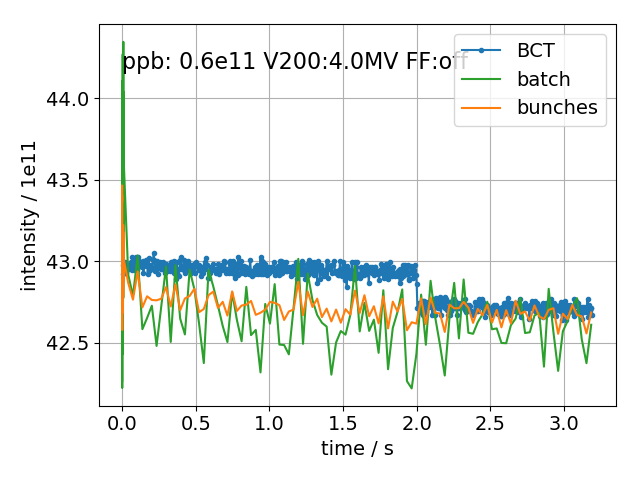 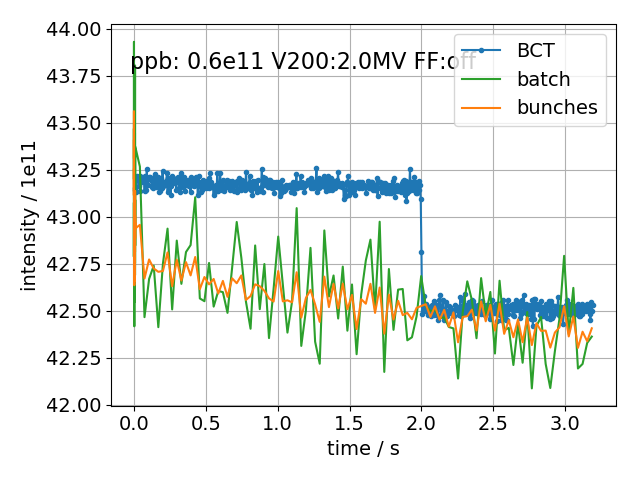 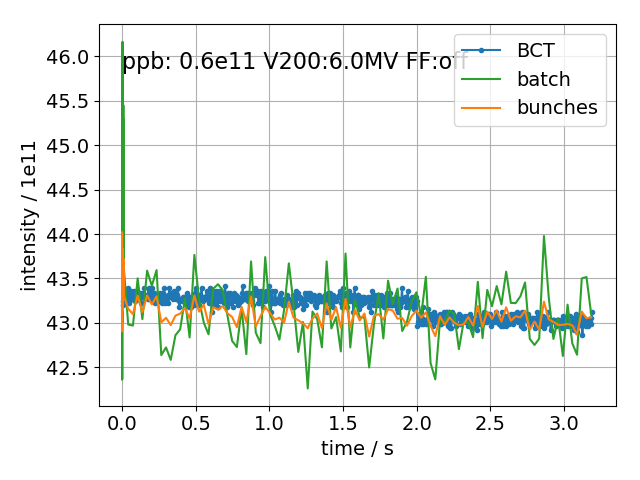 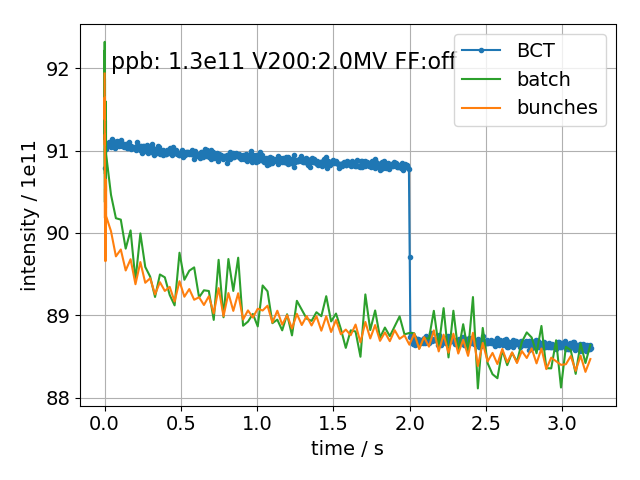 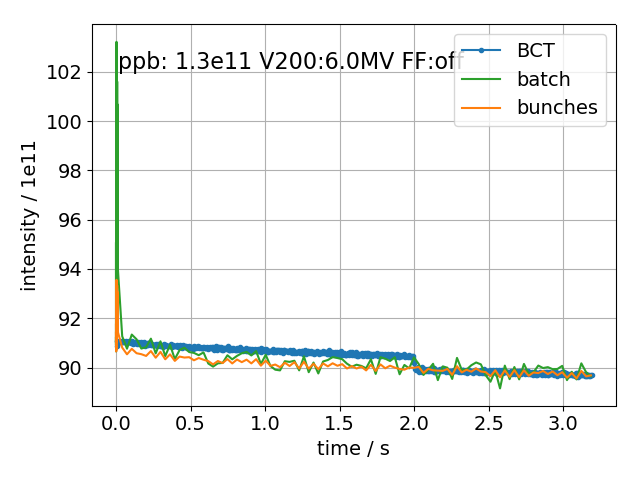 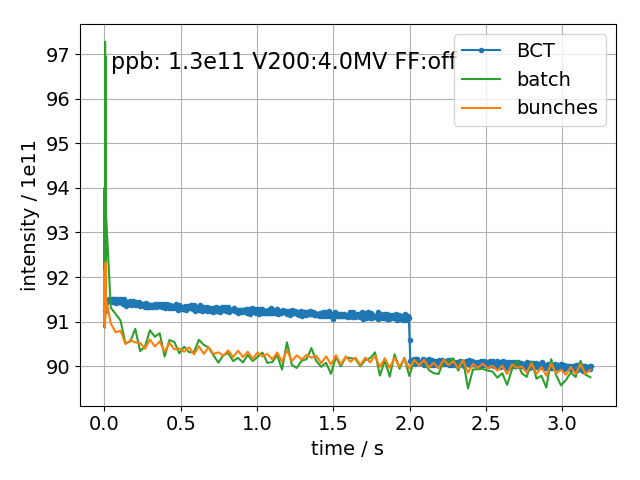 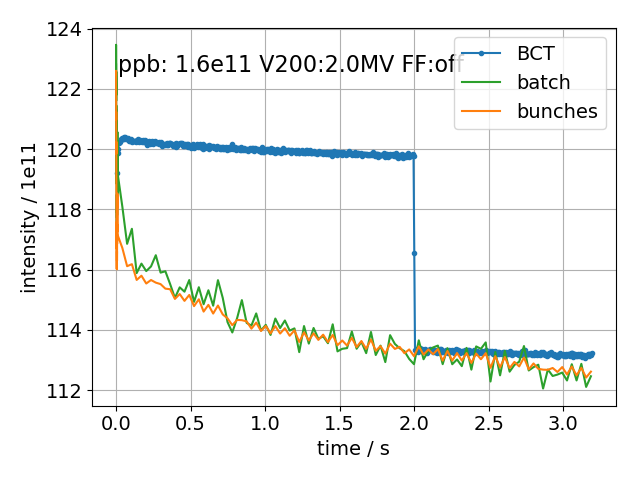 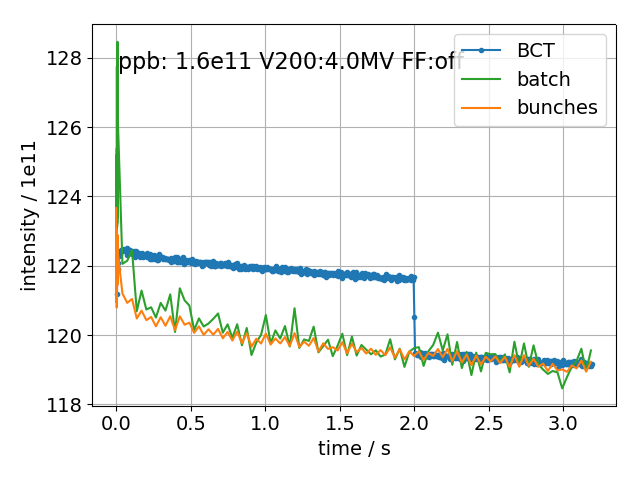 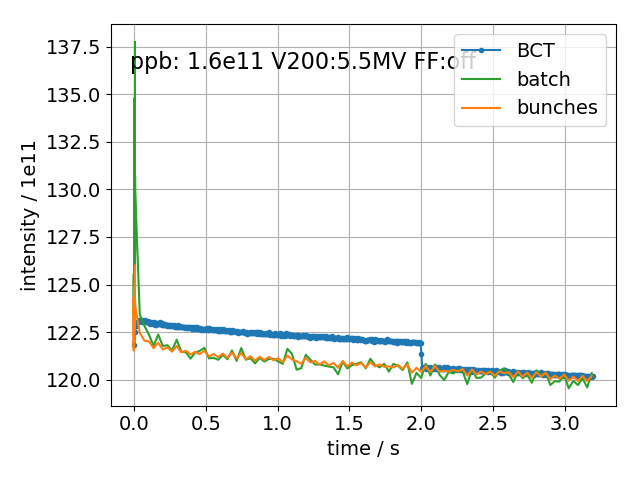 Capture losses, summary
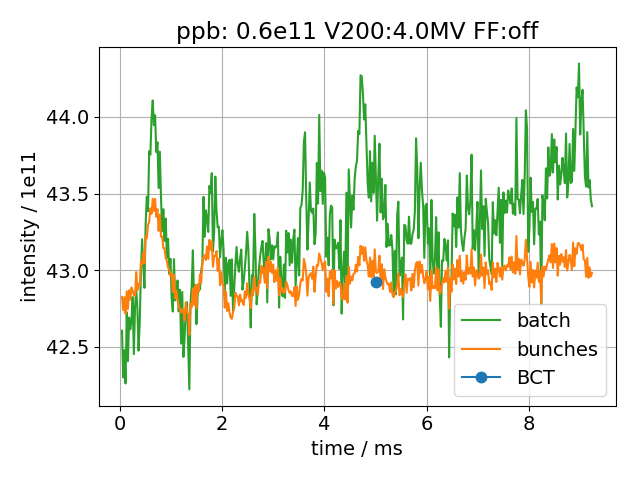 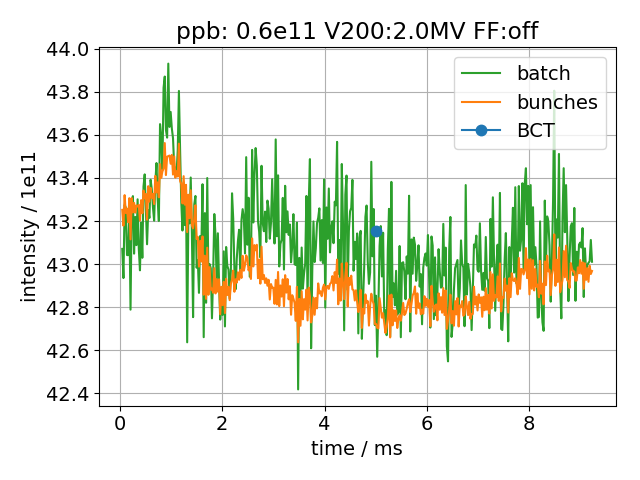 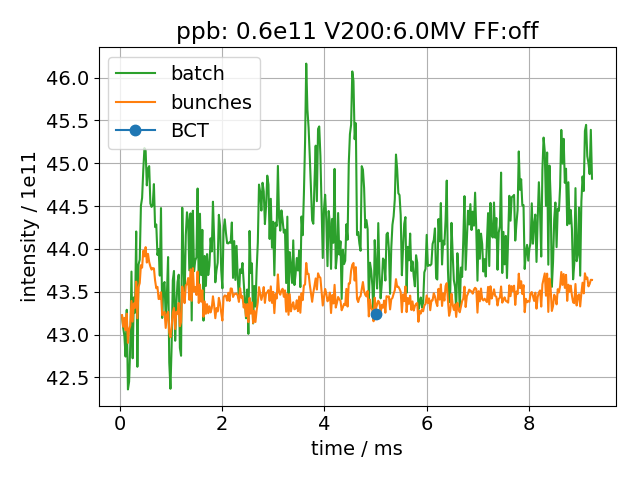 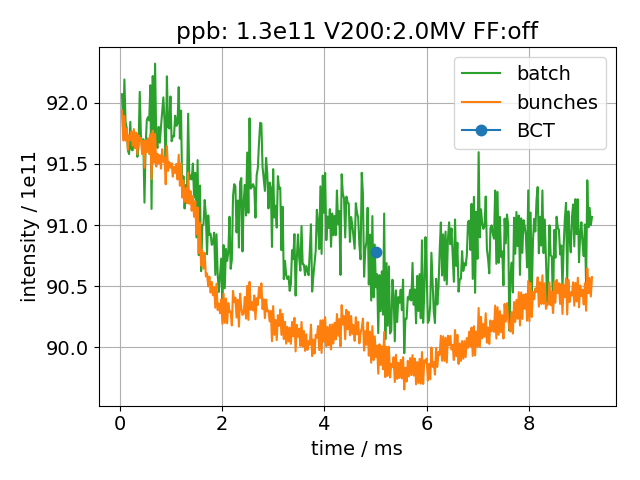 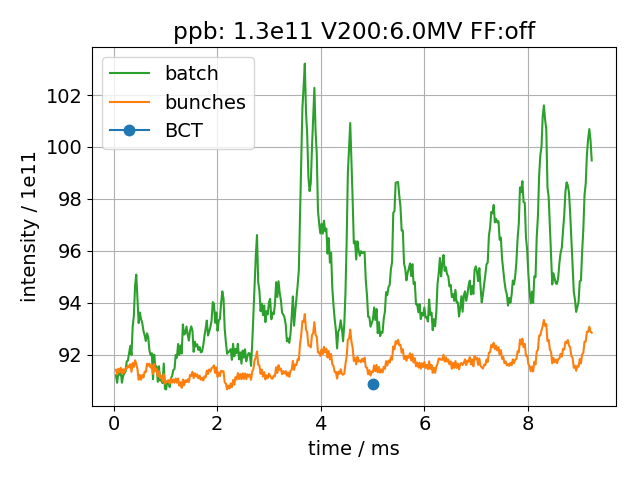 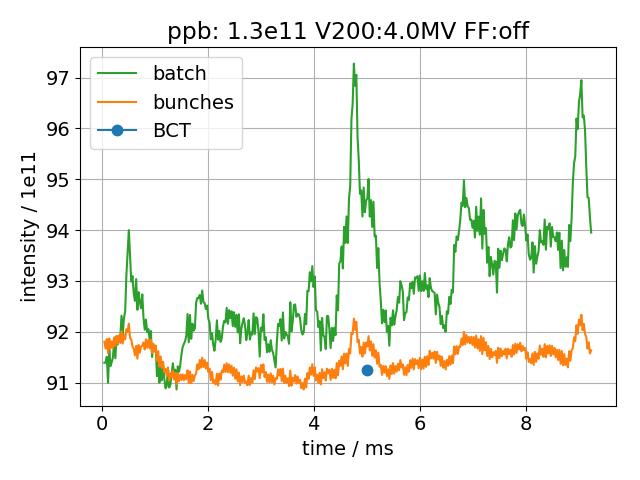 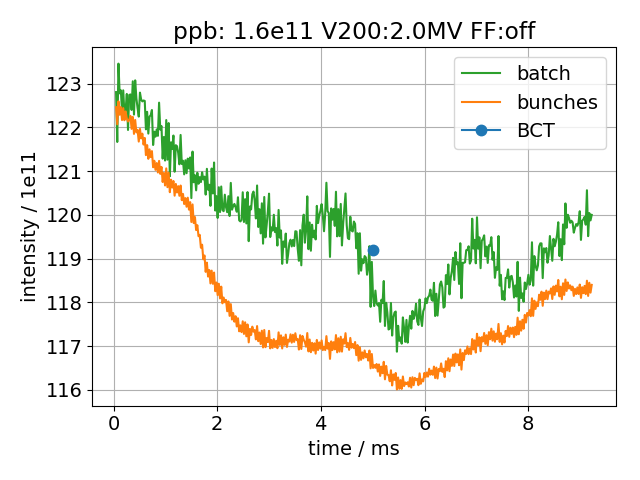 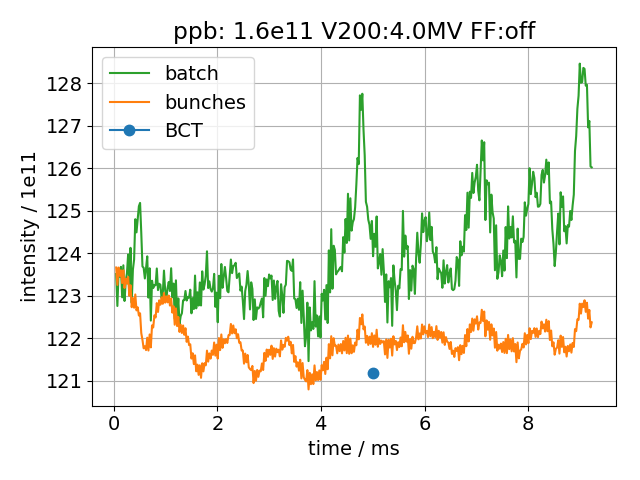 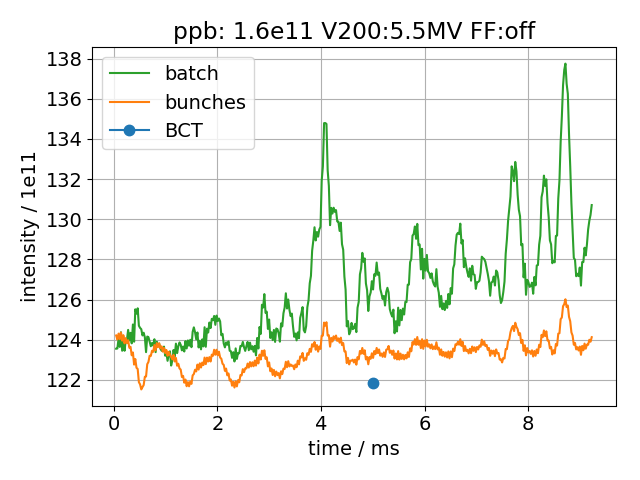 Loss patterns, summary
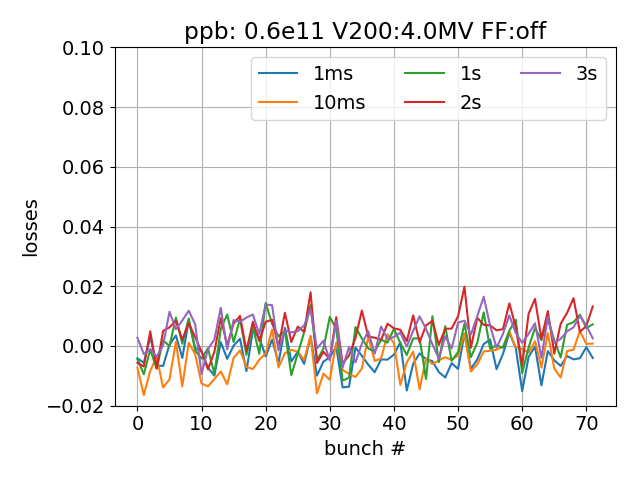 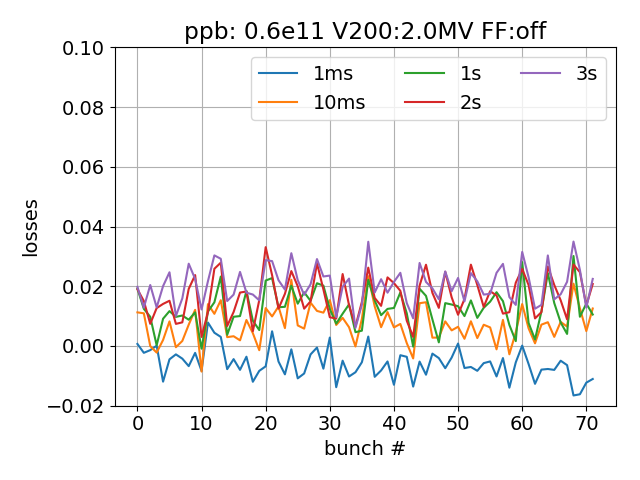 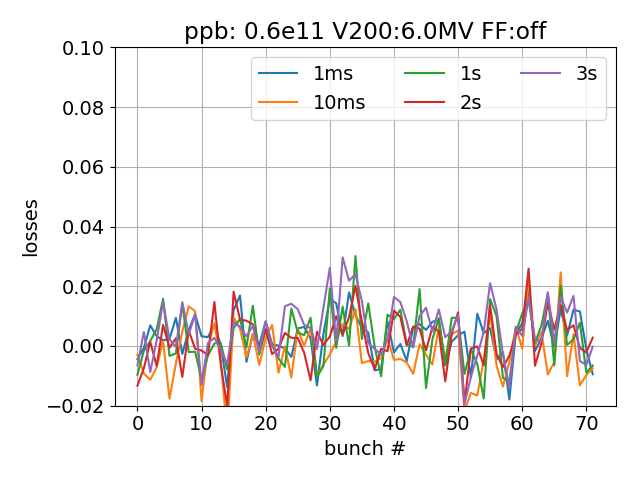 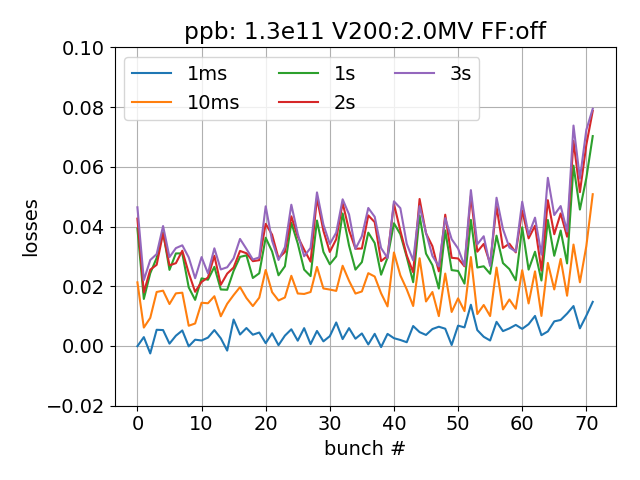 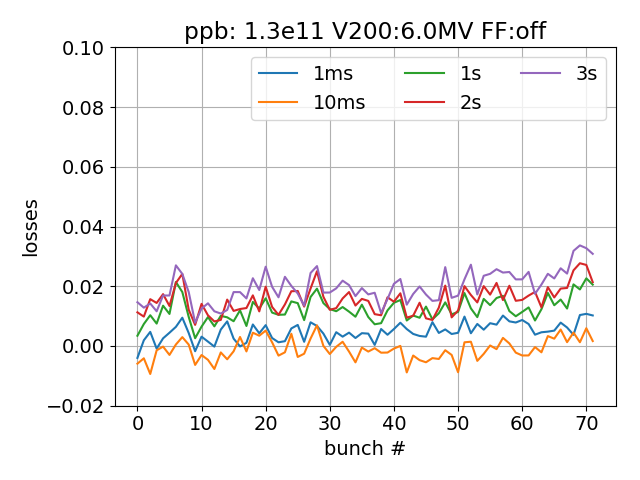 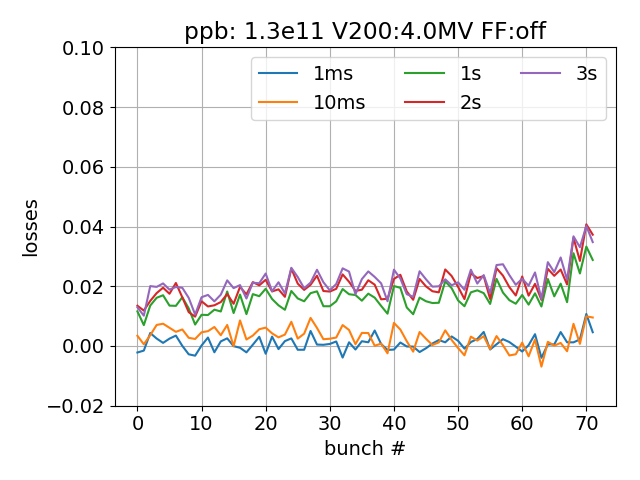 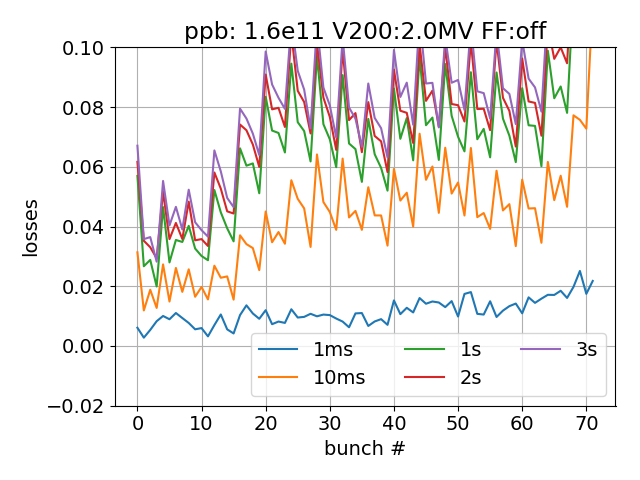 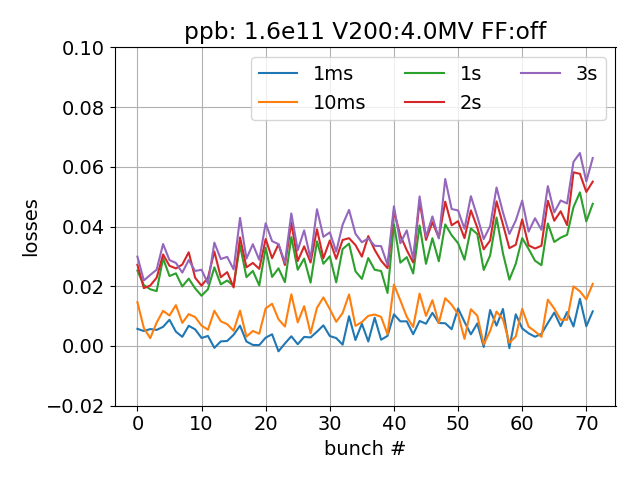 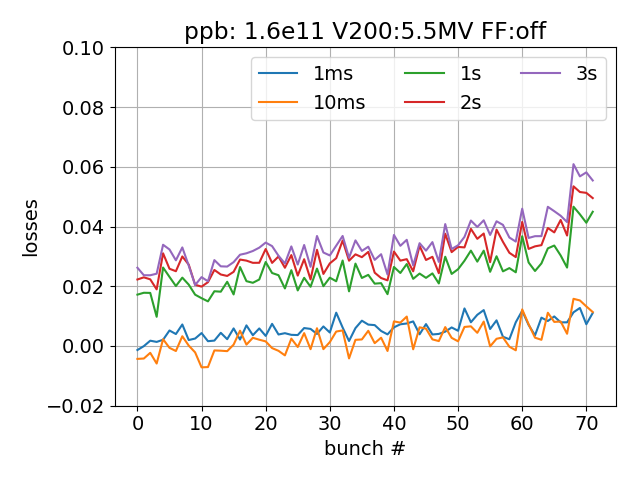 Summary & next steps
First results of post-acceleration and shaving in the PS show no capture losses in the SPS (at the cost of low intensity)
Flat-bottom losses from momentum aperture limitations reduced in BCMS Q22 compared to Q20
Bunches coming from PS change with intensity
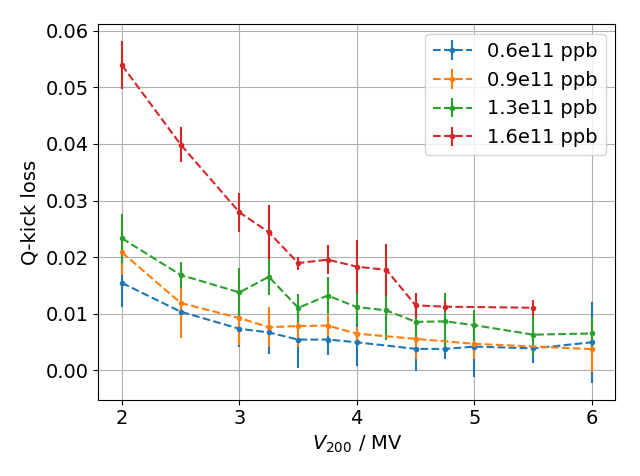 Further data analysis for intensity and voltage scan:
Analyze data with Feedforward on
Obtain capture losses from bunch intensity in the first 10ms
Analyze data of measured voltage
Simulations:
Started BLonD simulations with 72 bunches with halo from PS and ‘impedance reduction’ version of feedback system; but results don’t make sense yet…
Thank you for your attention!
Appendix
Profile analysis
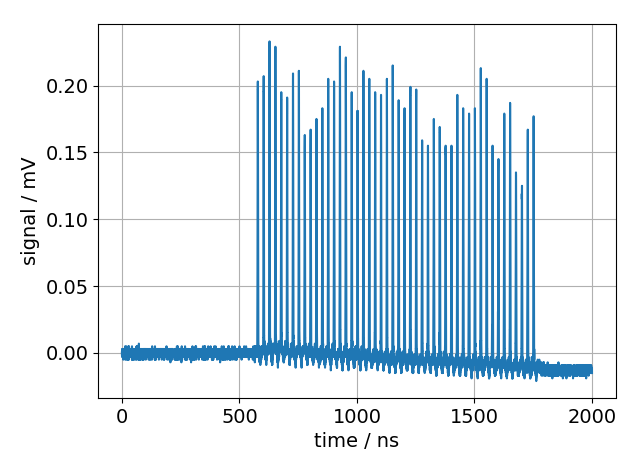 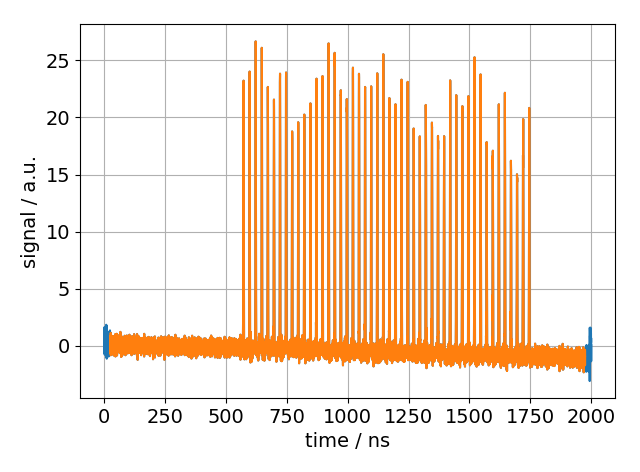 Apply transfer-
function 
correction
Raw data
Ignore boundary points
Remove baseline
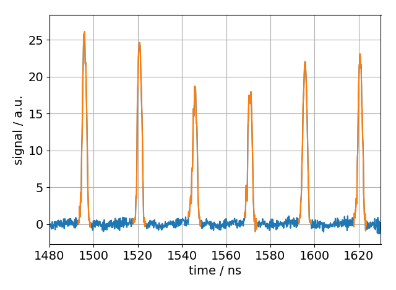 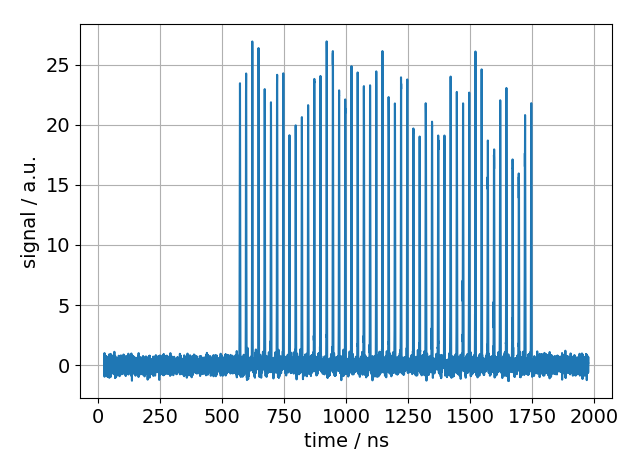 detect
bunches
BCMS Q20
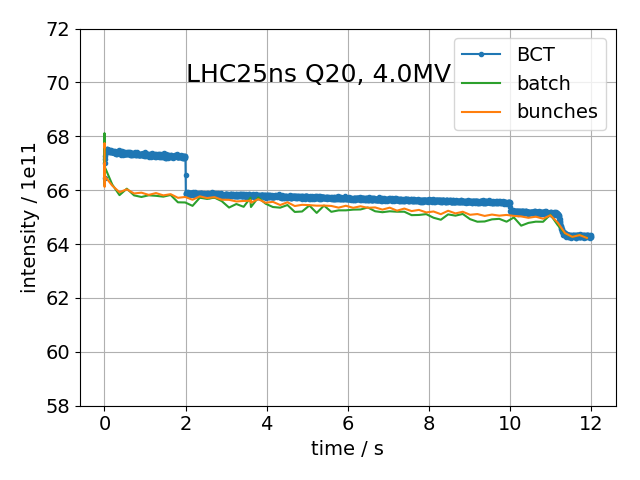 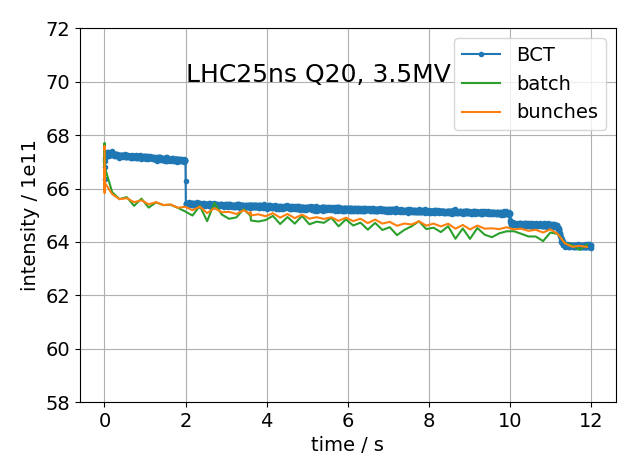 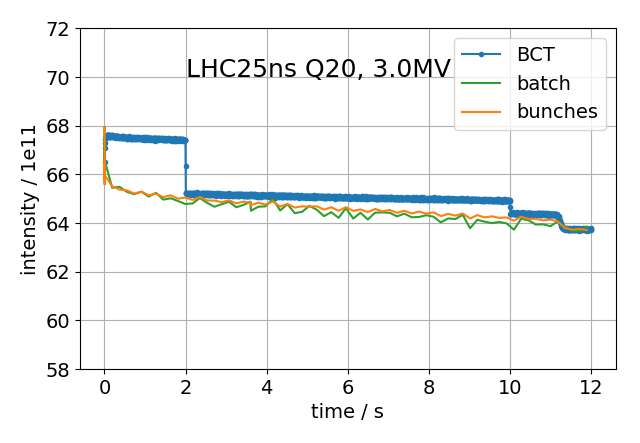 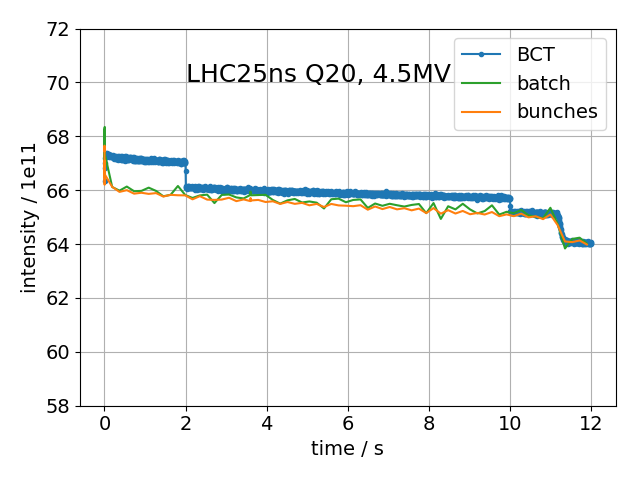 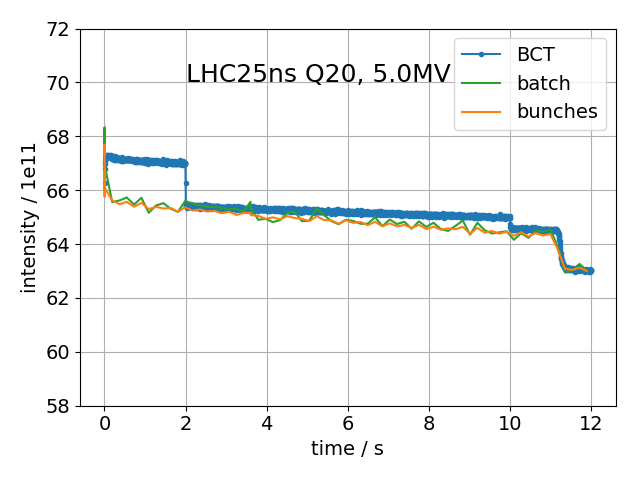 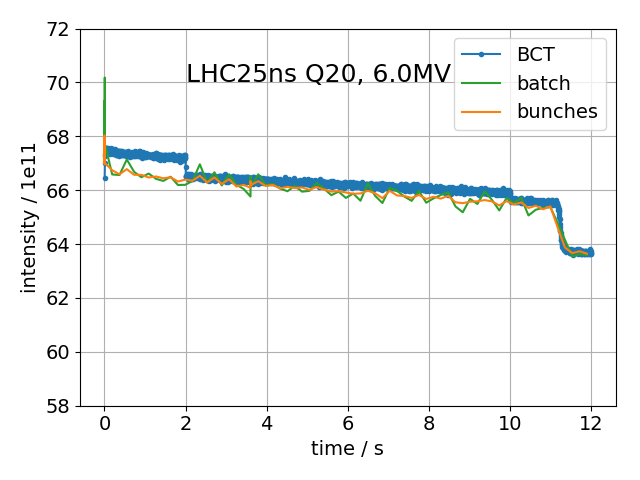 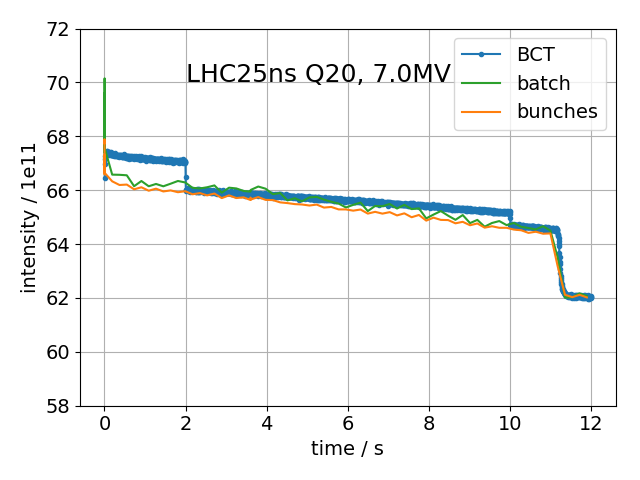 BCMS Q22
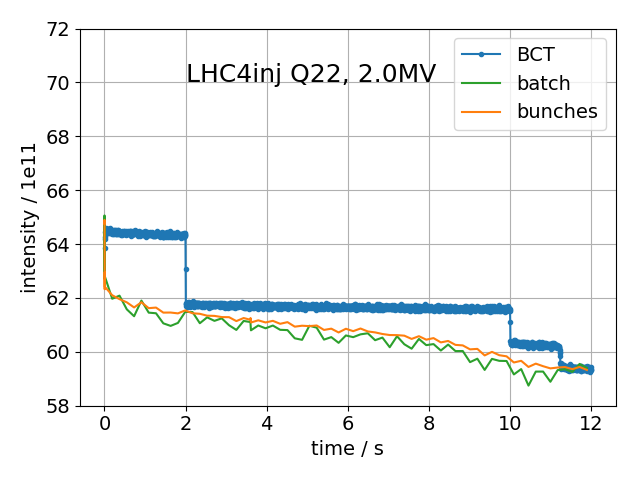 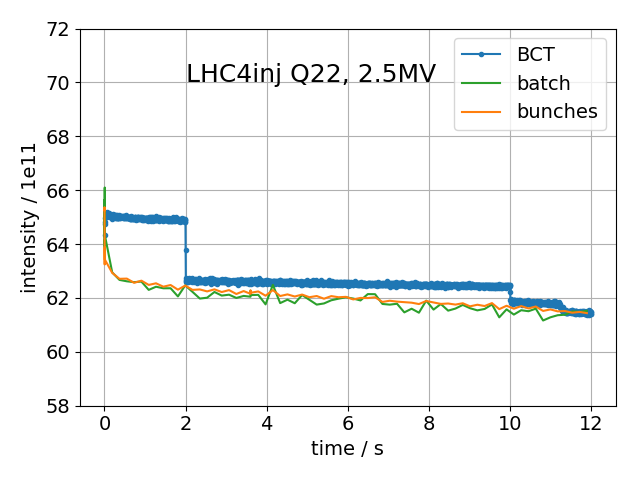 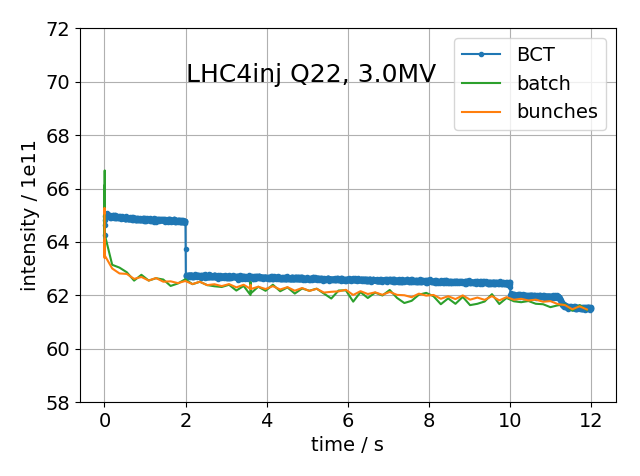 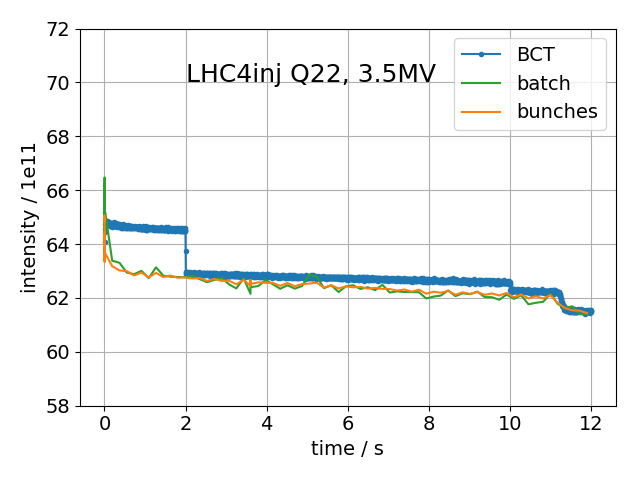 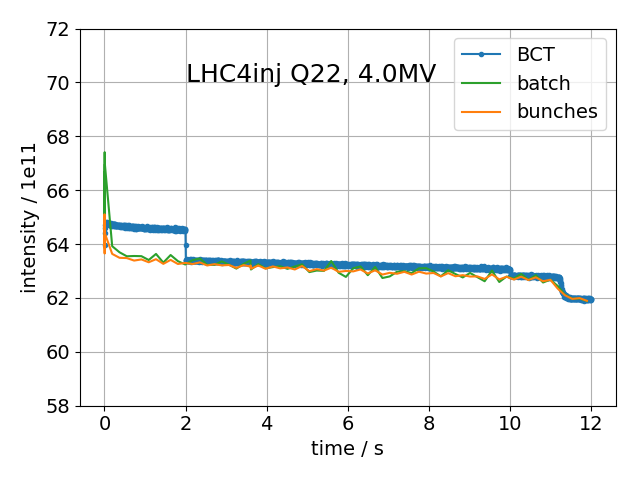 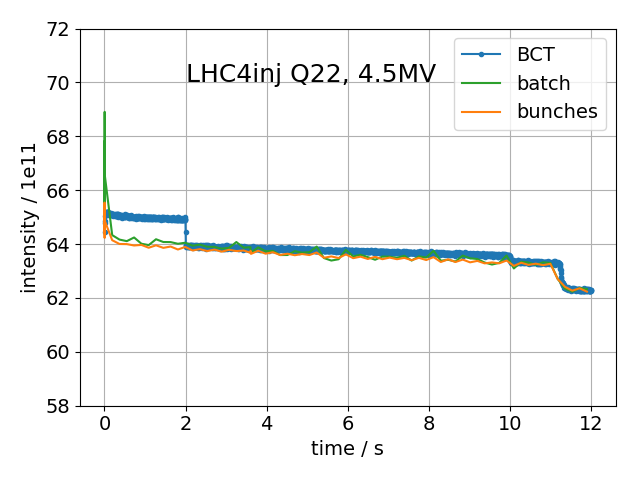 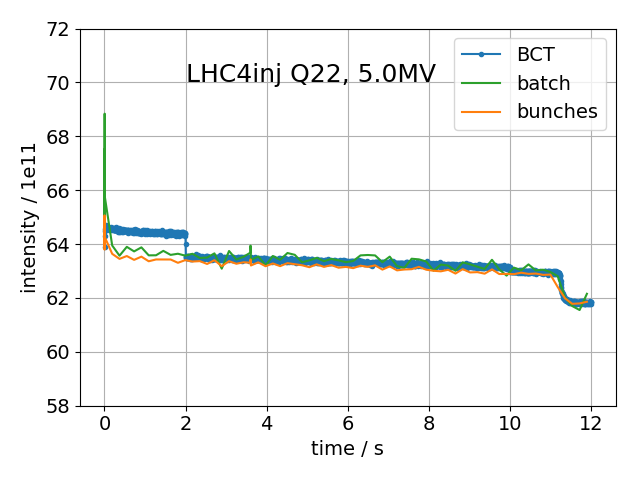 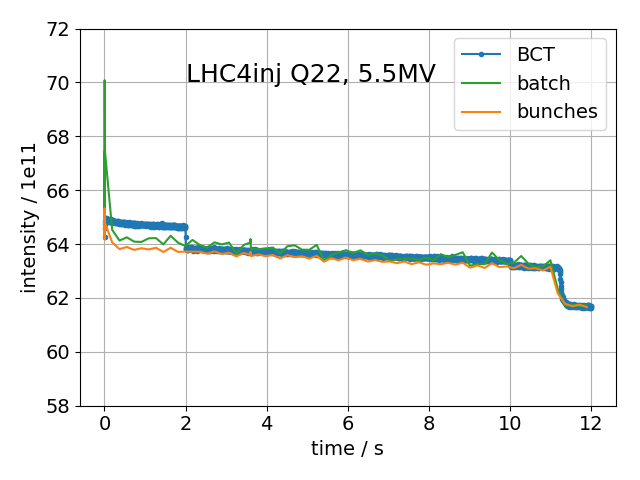 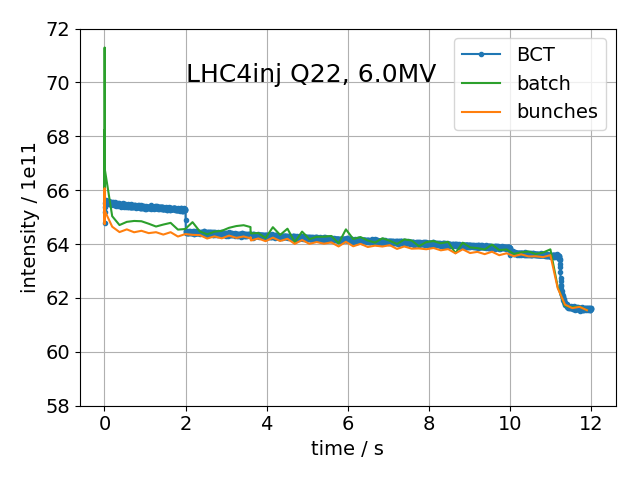